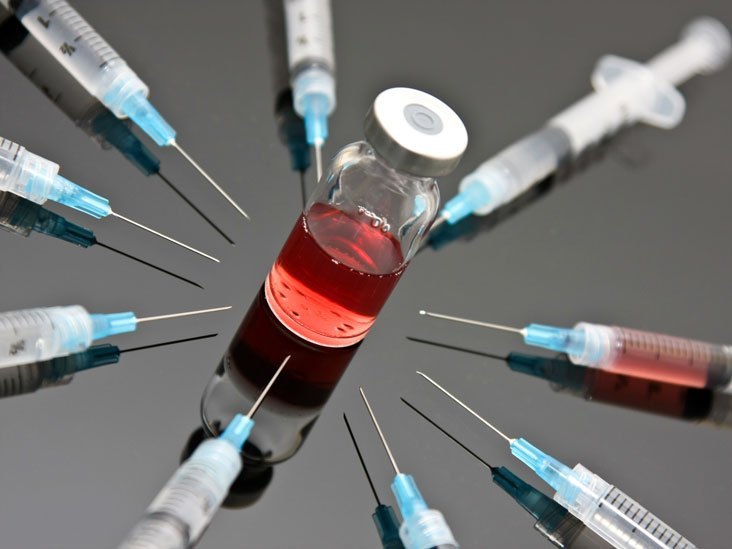 Global Market of Imipenem & Cilastatin Injection  
Global Techno-Commercial Feasibility Report
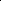 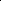 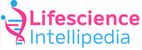 Contents
1/4
CHAPTER 1 EXECUTIVE SUMMARY
CHAPTER 2  IMIPENEM & CILASTATIN  BASIC INSIGHTS
Product Overview
CAS No & Synonyms
Innovator Details
Launching date
Priority and Patent Expiry
CHAPTER 3 GLOBAL IMIPENEM & CILASTATIN  FORMS, GRADES 
APPLICATIONS & MECHANISM OF ACTION
Imipenem & Cilastatin  Form 
Imipenem & Cilastatin  Grades
Imipenem & Cilastatin  Applications
CHAPTER 4  IMIPENEM & CILASTATIN  - CONTINENT WISE MANUFACTURERS, 
MANUFACTURING  VOLUME & CONTACT DETAILS
Imipenem & Cilastatin  Continent Wise Manufacturers
Imipenem & Cilastatin  Continent Wise Manufacturing Volume
Contents
2/4
Imipenem & Cilastatin  Continent Wise Manufacturers Relevant Contact Details
Imipenem & Cilastatin  Country Wise Manufacturers
Imipenem & Cilastatin  Country Wise Manufacturing Volume
Imipenem & Cilastatin  Country Wise Manufacturers Relevant Contact Details
CHAPTER 5 IMIPENEM & CILASTATIN  - INDIAN MANUFACTURERS, 
MANUFACTURING VOLUME & CONTACT DETAILS
Imipenem & Cilastatin  Indian Manufacturers
Imipenem & Cilastatin  Manufacturing Volume
Imipenem & Cilastatin  Indian Manufacturers Relevant Contact Details
CHAPTER 6 WORLDWIDE MANUFACTURING PROCESSES,
RAW MATERIAL & MANUFACTURING COST
Manufacturing process Analysis 
All type of Manufacturing routes & schematic diagram
Manufacturing cost analysis
CHAPTER 7 IMIPENEM & CILASTATIN  FEASIBILITY ANALYSIS
Raw Material & Production Capacity
Manufacturing Process Description With Comparison Of Various Other Process
Detail Of Hazardous Chemicals storage & Handling
Contents
3/4
CHAPTER 8 IMIPENEM & CILASTATIN  RETURN ON INVESTMENT & BREAKEVEN 
ANALYSIS
CHAPTER 9 PRICE TREND ANALYSIS OF IMIPENEM & CILASTATIN  FOR 3 YEARS 
COUNTRYWISE PRICE TREND ANALYSIS
 MANUFACTURERWISE PRICE TREND ANALYSIS
CHAPTER 10 IMIPENEM & CILASTATIN  GLOBAL MARKET WITH PAST AND 
FUTURE  PREDICTION CONTINENT WISE MANUFACTURERS, 
MANUFACTURING VOLUME & CONTACT DETAILS
Imipenem & Cilastatin  Continent Wise Manufacturers
Imipenem & Cilastatin  Continent Wise Manufacturing Volume
Imipenem & Cilastatin  Continent Wise Manufacturers Relevant Contact Details
Imipenem & Cilastatin  Country Wise Manufacturers
Imipenem & Cilastatin  Country Wise Manufacturing Volume
Imipenem & Cilastatin  Country Wise Manufacturers Relevant Contact Details
CHAPTER 11 IMIPENEM & CILASTATIN  - CUSTOMER WISE CONSUMPTION, QUANTITY & 
CONTACT INFORMATION INSIGHTS
Imipenem & Cilastatin  Global Buyers
Imipenem & Cilastatin  Global Buyers As Per Buying Quantity
Contents
4/4
Imipenem & Cilastatin  Continent Wise Buyers
Imipenem & Cilastatin  Continent Wise Buyers As Per Buying Quantity
Imipenem & Cilastatin  Country Wise Buyers
Imipenem & Cilastatin  Country Wise Buyers As Per Buying Quantity
CHAPTER 12 IMIPENEM & CILASTATIN  WORLDWIDE PATENT & REGULATORY ASPECTS
Total Patent Filed With Details
Country Wise Product Registration
Import Policy- Anti Dumping
Import Duty
Export Benefits
License Required For Trade
Regulatory Status
CHAPTER 13 IMIPENEM & CILASTATIN  CONTINENT WISE EXPORT/ IMPORT STATISTICS
Imipenem & Cilastatin  Continent Wise Import Statistics
Imipenem & Cilastatin  Continent Wise Export Statistics
CHAPTER 14 IMIPENEM & CILASTATIN  WORLDWIDE SWOT ANALYSIS & BUSINESS RECOMMENDATION
Imipenem & Cilastatin  SWOT Analysis (Strength, Weakness, Opportunities & Threat)
Imipenem & Cilastatin  Business Prospects & Our Recommendation
Executive Summary
Global & Indian Imipenem & Cilastatin Market 2020-21 in a Nutshell
by Volume
10,000t
by Value
~ $62m
by Volume
275 MT
by Value
$880M
Growth rate
2017-2022
35%
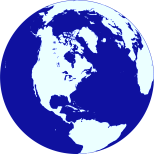 Global Imipenem & Cilastatin Market
2020-21
by Volume
10,000t
by Value
~ $62m
by Volume
Xx MT
by Value
$xxM
Growth rate
2017-2022
xx%
Indian Imipenem &
Cilastatin Market
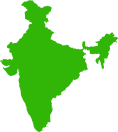 Global Imipenem & Cilastatin  Manufacturers Market share by Geography
Global Imipenem & Cilastatin Manufacturers  by Geography
Top  Global Manufacturers
Merck & Co

Ajanta Pharma
 Ltd 

Tum Ekip Ilac
 San AS

Lyka Bdr 
International
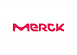 2020-21
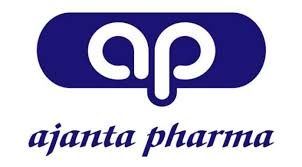 2020-21
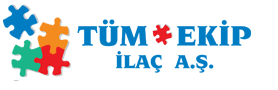 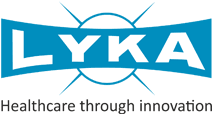 Total No. of Buyers of global (Imipenem & Cilastatin  ) is 177 with the buying quantity of 275 MT
The report also contains the profile of  country wise buyers with their buying quantities & contact details